СКАЗОЧНИК ЮРИЙ ИЛЬИЧ ХАРЛАМОВ
Автор: Воронько Светлана Васильевна
Учитель начальных классов
МБОУ «Волошинская СОШ»
Ростовской области
содержание
Живёт-поживает сказочник…
В Ростовской области в селе Генеральском живет настоящий сказочник - лауреат литературной премии имени Петра Ершова.
Старую саманную хатенку Юрия Харламова и его музы - жены Светланы, даже не зная адреса, найти не сложно. Нужно лишь остановить прохожего и спросить: "Где писатель живет?"
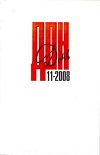 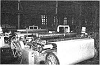 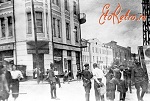 Ростов
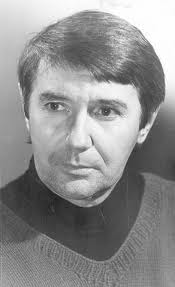 Луганск
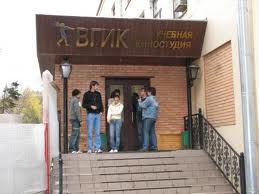 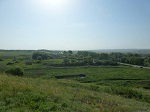 Генеральское
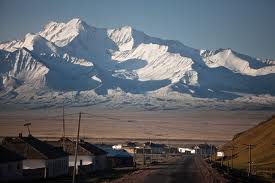 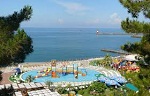 1936г
Сочи
Таджикистан
В 2006 году Юрий Харламов стал лауреатом первой Всероссийской литературной премии имени Петра Ершова за книги для детей и юношества. Высокой награды писатель был удостоен за свою книгу «Сказки бабы Груши».
[Speaker Notes: Щёлкните по ссылке Юрий Харламов __ МАЛЬЧИК ИЗ ВОЛШЕБНОГО ЗЕРНЫШКА ...]
Памятный знак литературного конкурса имени Ершова Юрию Ильичу прислали из Сибири
Генеральское
Здесь живёт лучший сказочник России
[Speaker Notes: Щёлкните по ссылке Лучший сказочник России живет в селе Генеральском - Dontr.ru]
Книги Ю.И.Харламова
И в детской литературе, и в маленькой избушке на окраине Генеральского. Каждый день он садится за старенькую печатную машинку и уходит в мир, где добро всегда побеждает зло. Ведь на то он и сказочник!
Читайте сказки
 Юрия Харламова!